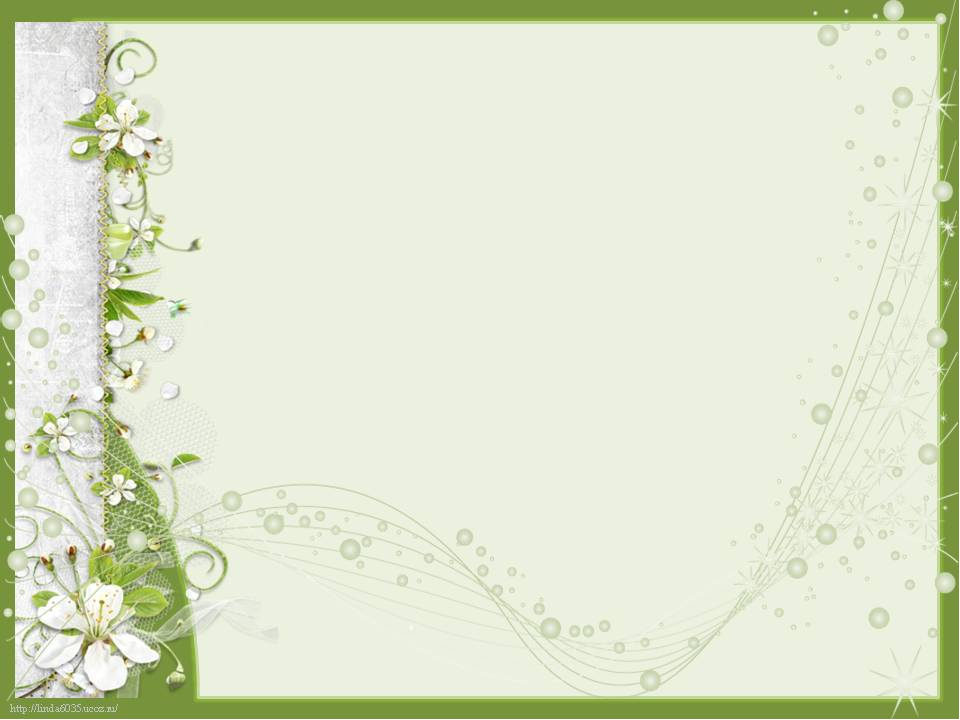 ЭКОЛОГИЧЕСКИЕ ПРОБЛЕМЫ СОВРЕМЕННОГО МИРА
ЭКОЛОГИЯ – это взаимодействиях живых организмов и их сообществ между собой и с окружающей средой. Термин впервые предложил немецкий биолог Эрнест Геккель в 1866 году в книге «Общая морфология организмов»
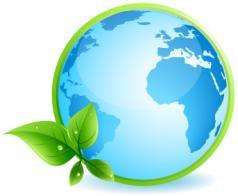 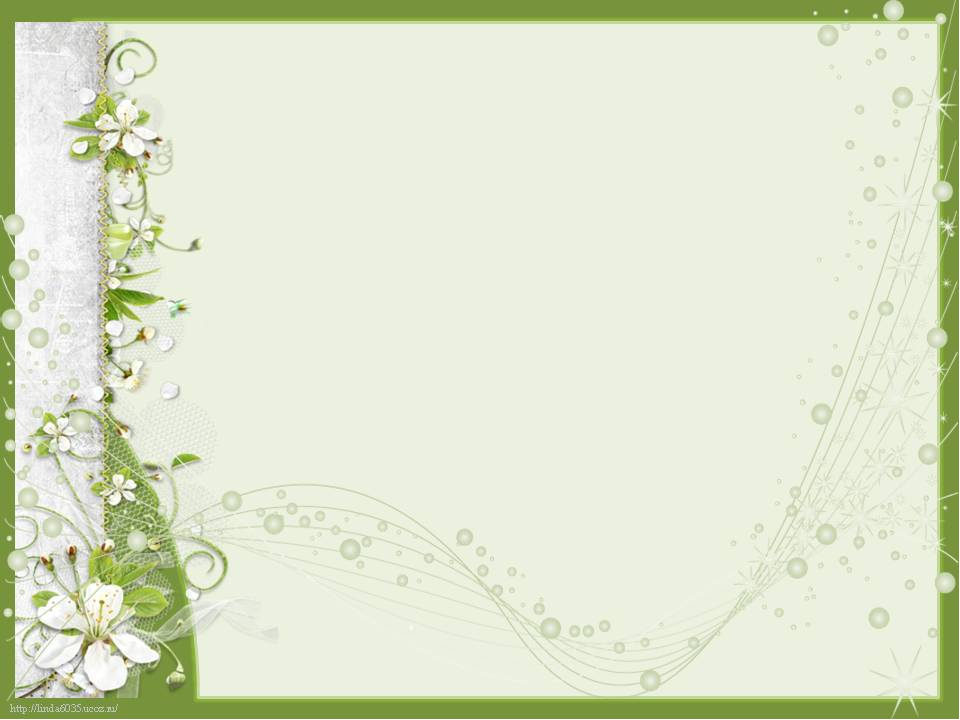 Экологические проблемы
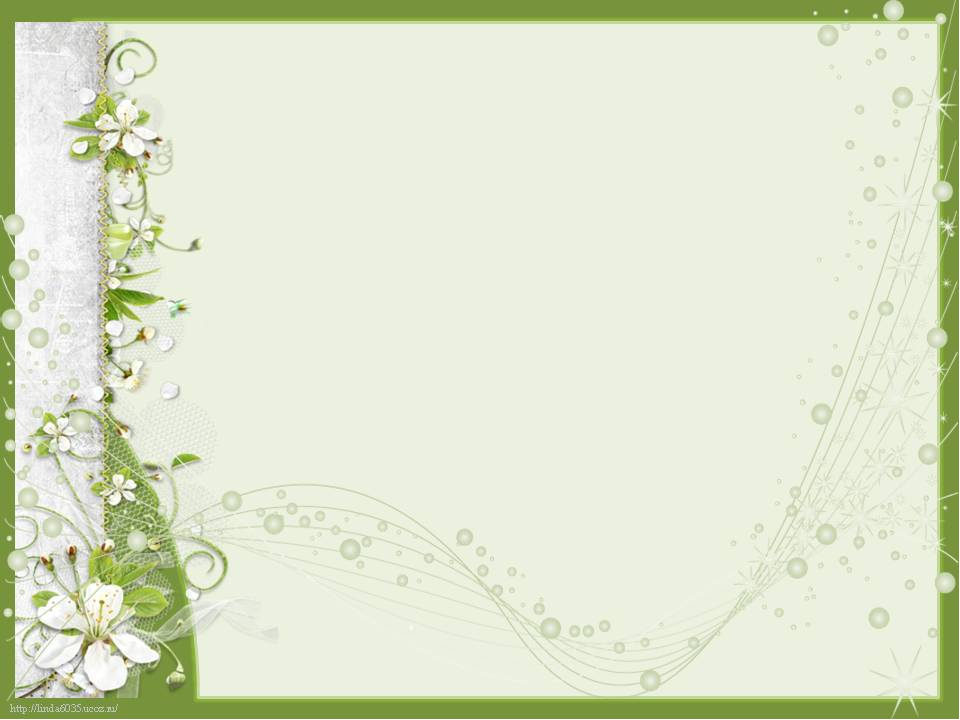 Гибель и вырубка лесов Особенно большую экологическую угрозу представляет истощение лесов - «ЛЕГКИХ ПЛАНЕТЫ» и основного источника биологического разнообразия планеты. Так ежегодно вырубается или сжигается примерно 200 тыс. квадратных километров, а значит сто тысяч видов растений и животных.
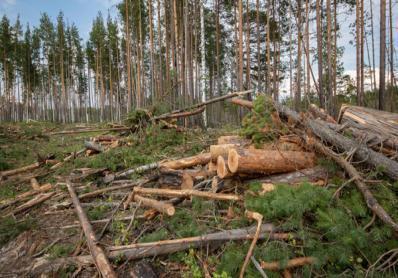 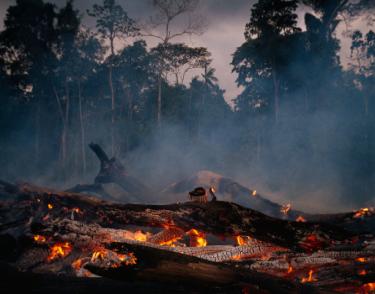 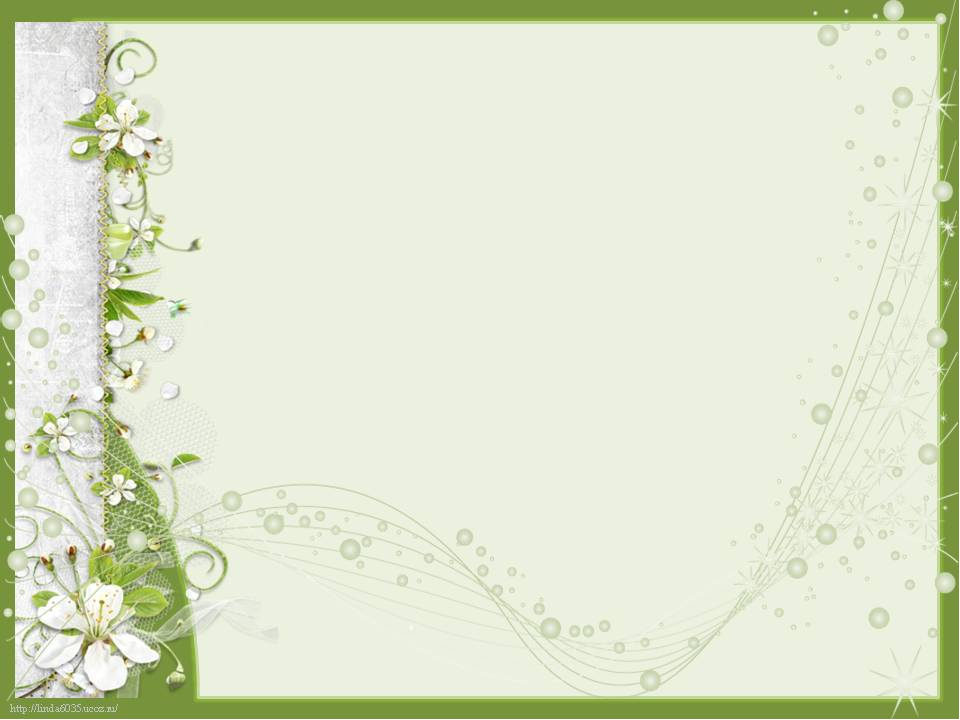 Загрязнение мусором
Мусор, который образуется в результате человеческой деятельности, вызывает изменение климата, загрязняет почву, воду, воздух. Мелкие предметы из синтетических материалов поедают птицы и звери, что часто приводит к их гибели.
Отходы бывают жидкими или твердыми. По происхождению их делят на 3 большие группы:
Домашние, или хозяйственно-бытовые: садово-огородные, стройматериалы, стекло, макулатура, упаковка, электролом, текстиль, бытовая химия, крупногабаритный мусор, обработанная и необработанная древесина, остаточные отходы (те, которые нельзя отнести к определенному виду).
Промышленные: производственные, радиоактивные, боенские, металлические, спецотходы.
Сельскохозяйственные: древесные, растительные, животного происхождения.
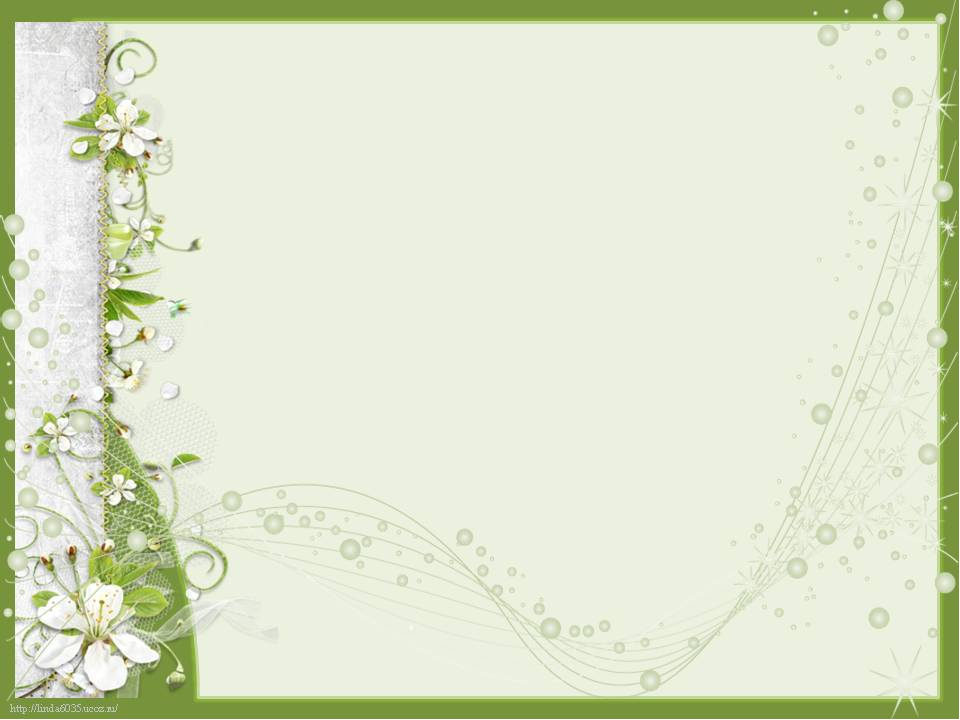 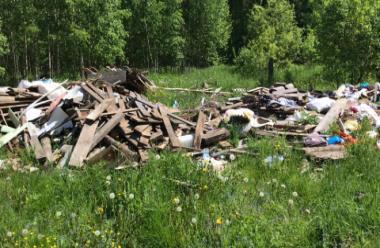 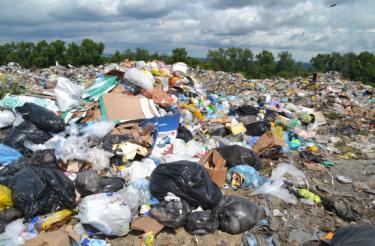 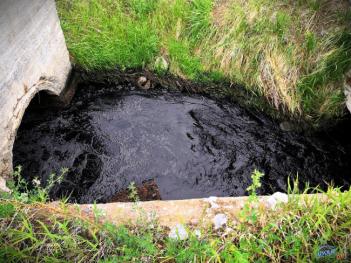 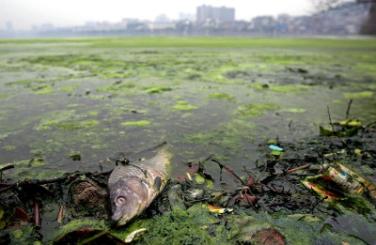 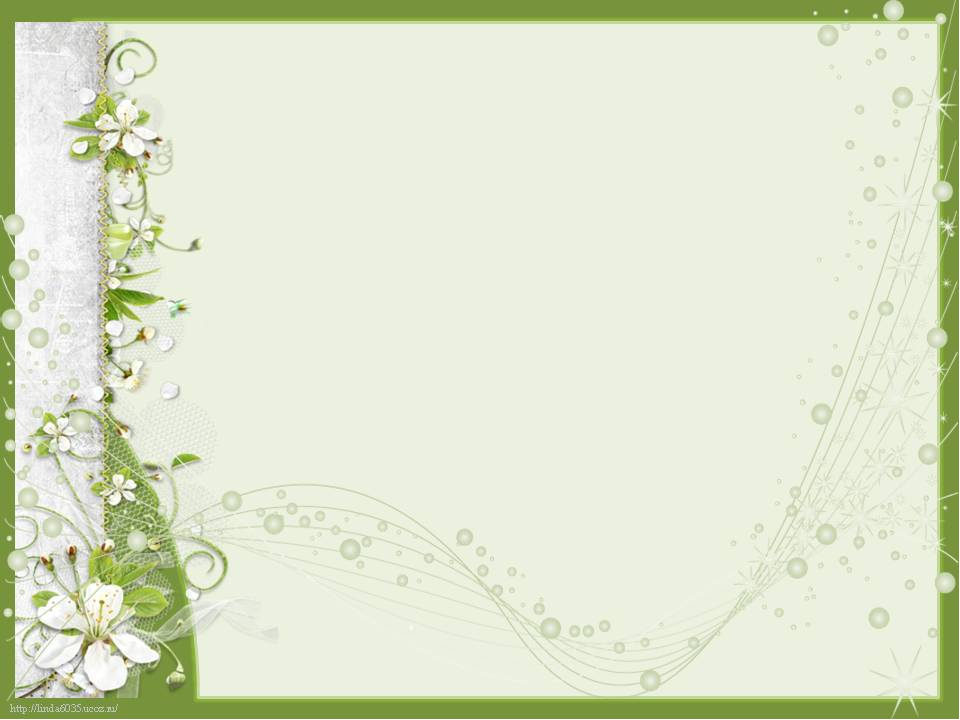 Загрязнение гидросферы
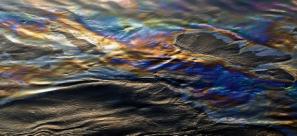 Загрязнение гидросферы происходит различными способами: 
Сбрасывание сточных вод;
 Засорение бытовым мусором и отходами производства; 
Сброс радиоактивных веществ;
 Сброс химических веществ токсического действия; 
Сброс горячей воды (охлаждающей атомные реакторы).
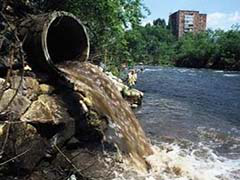 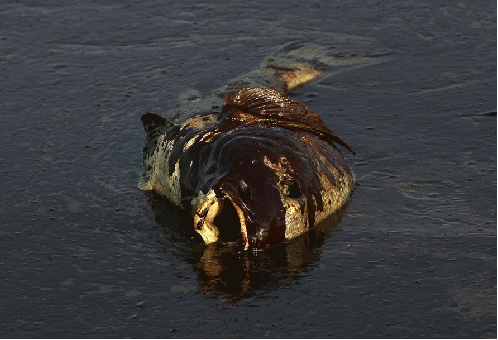 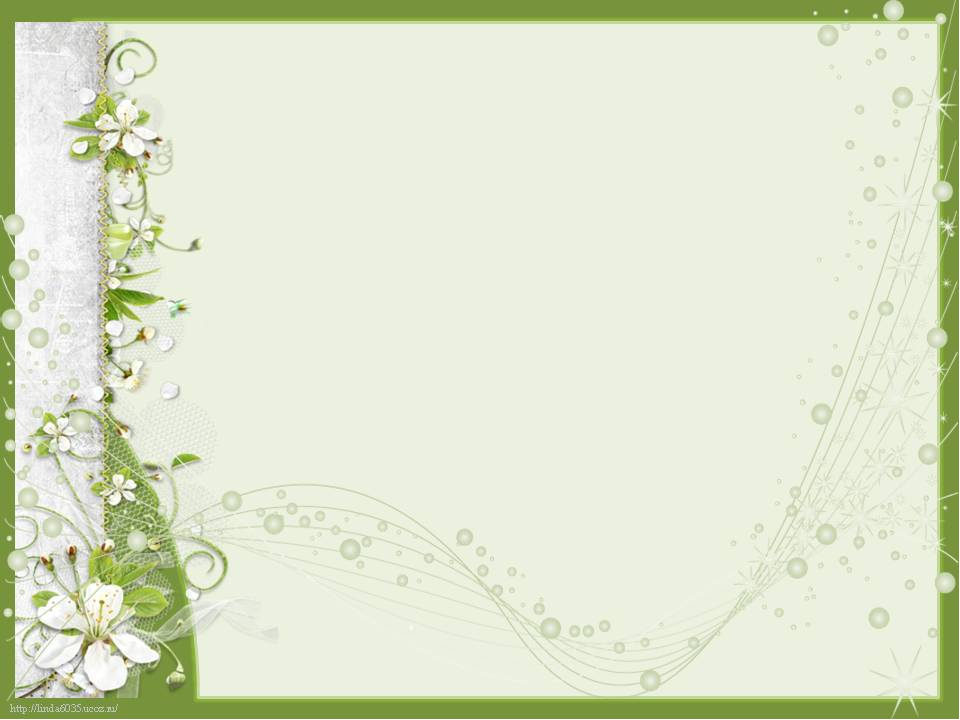 Климатические изменения
Парниковый эффект – подъём температуры на поверхности земли, в результате тепловой энергии, которая появляется в атмосфере из-за нагревания газов
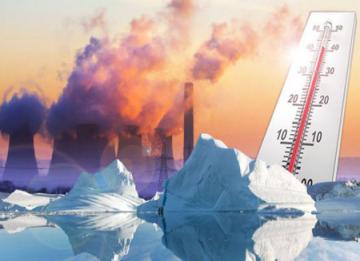 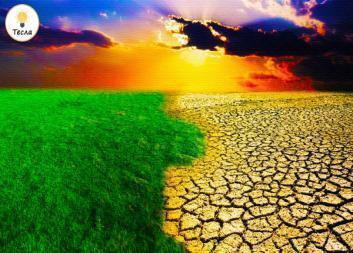 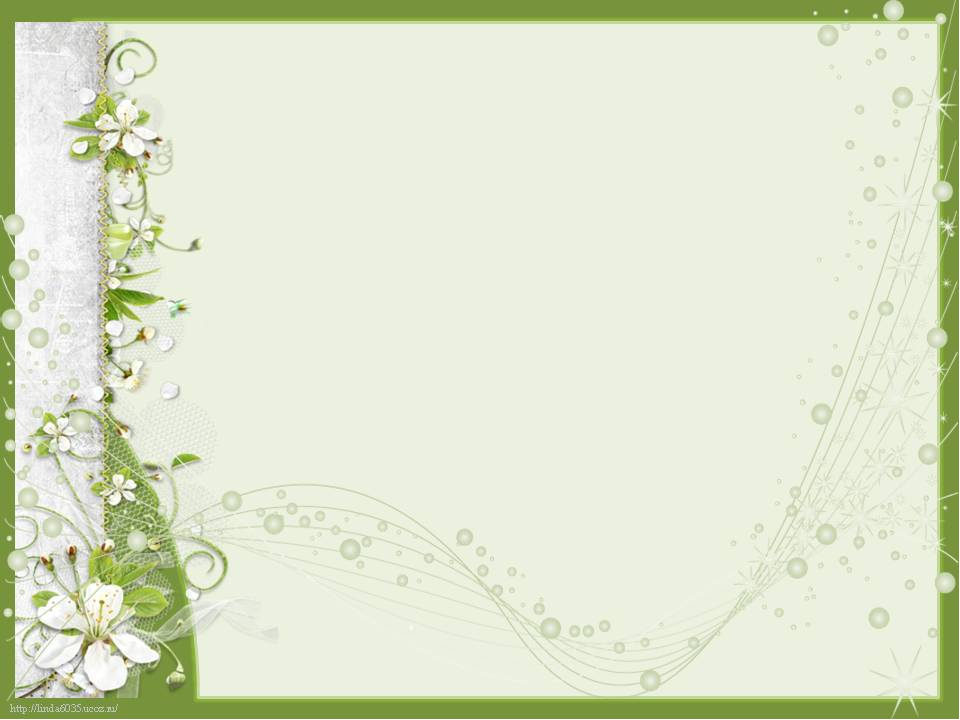 Кислотные дожди – загрязнение воздуха 
   сернистым газом. Кислотные дожди наносят огромный вред 
                                                                         лесам:
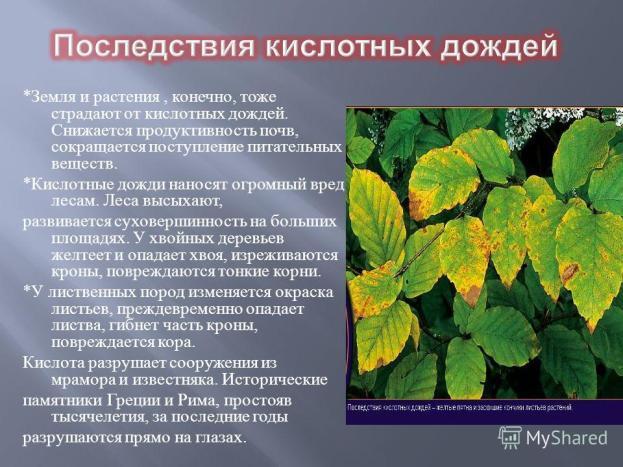 У лиственных пород гибнет часть кроны, повреждается кора.
У хвойных пород – желтеет и опадает хвоя, повреждаются тонкие корни.
Кислота разрушает сооружения.
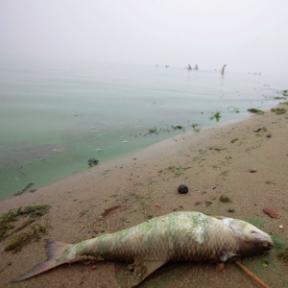 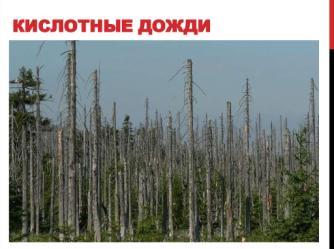 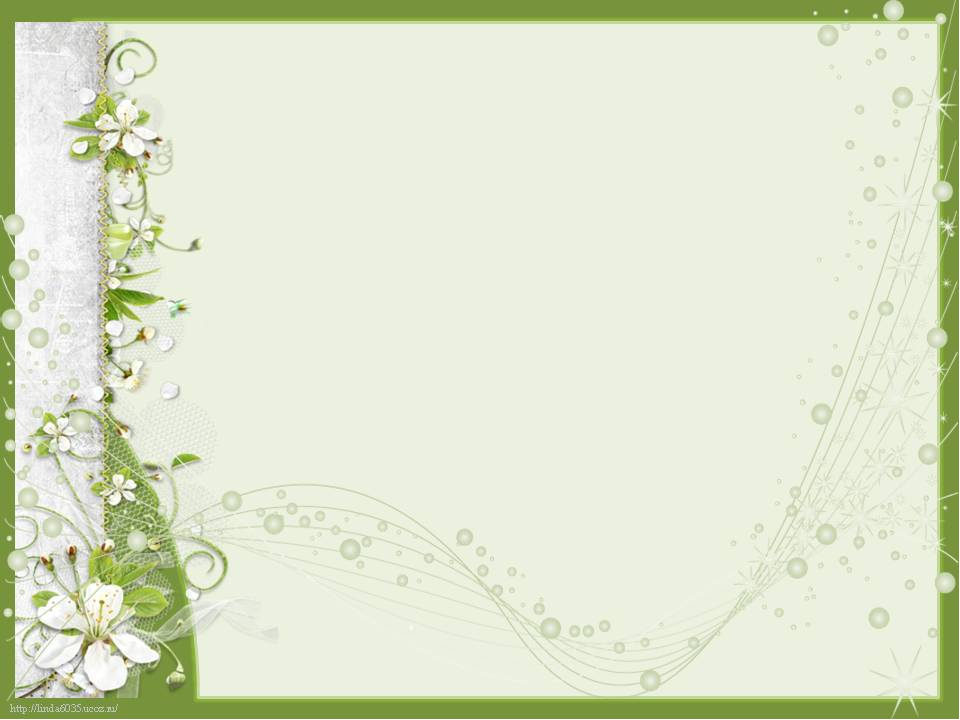 Охранять природу – значит охранять жизнь
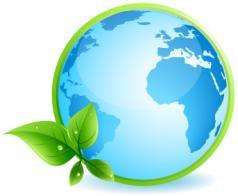 Подготовила: Фисюк М.В.